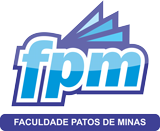 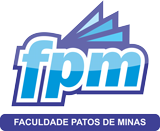 Faculdade de Patos de Minas AVALIAÇÃO DA PREVALÊNCIA DE HEMOCULTURAS POSITIVAS PARA BACILOS GRAM NEGATIVOS RESISTENTES À MÚLTIPLAS DROGAS EM UM HOSPITAL GERAL DE PATOS DE MINAS-MG
Ingrid Martins
Orientador (a): Adriele Laurinda da Silva
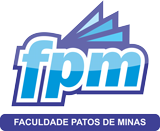 Justificativa:
Foi pela necessidade de avaliar a prevalência de hemoculturas positivas para bacilos Gram negativos em um hospital público geral do interior de Minas Gerais. Com finalidade de servir de ajuda com protocolos de prevenção de microrganismos
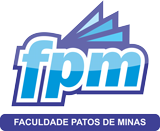 Objetivos:
O principal objetivo foi avaliar a prevalência de hemoculturas positivas para as bactérias classificadas como bacilos Gram negativos (BGN) resistentes à múltiplas drogas (MDR) em um hospital geral de Patos de Minas, Minas Gerais.
Introdução:
Bactérias MDR 
Bacilos Gram negativos
Hemocultura
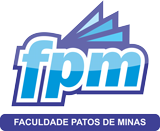 Metodologia:
Este é um estudo epidemiológico com delineamento observacional, transversal descritivo e analítico para a avaliação da prevalência de Hemoculturas positivas para Bacilos Gram negativos resistentes a múltiplas drogas do Hospital Regional Antônio Dias (HRAD).
Coleta de dados
Critérios de inclusão X critérios de exclusão
As Bactérias classificadas como BGN: 
Dados estatisticos
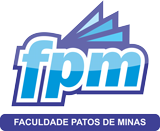 Resultados e Discussão:
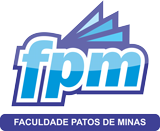 Figura 02 - Frequências relativas de culturas positivas para microrganismos distribuídas pelas alas do hospital regional de patos de minas entre os anos de 2016 a 2017.
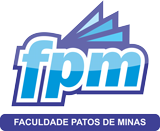 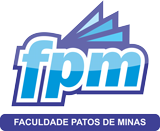 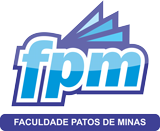 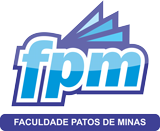 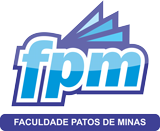 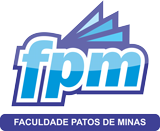 Conclusão:
Conclui-se que as hemoculturas para BGN tiveram baixa prevalência no HRAD bem como as BGN MDR em comparação aos outros microrganismos, o que demonstra a eficiência das medidas profiláticas e do uso racional de antimicrobianos para BGN.